Проектная деятельностьучащихся на уроке и во внеклассной работе
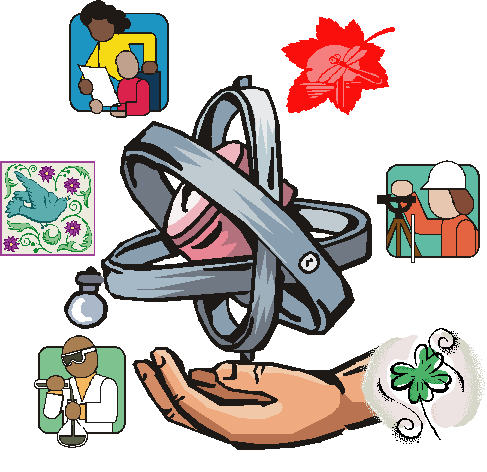 Подготовила: учитель 
МБОУ СОШ №62 г. Воронеж
Фоминок С.С.
Одной из приоритетных задач современной школы является создание необходимых и полноценных условий для личностного развития каждого ребенка, формирования активной жизненной позиции.
Среди разнообразных направлений новых педагогических технологий ведущее место занимает проектная деятельность.
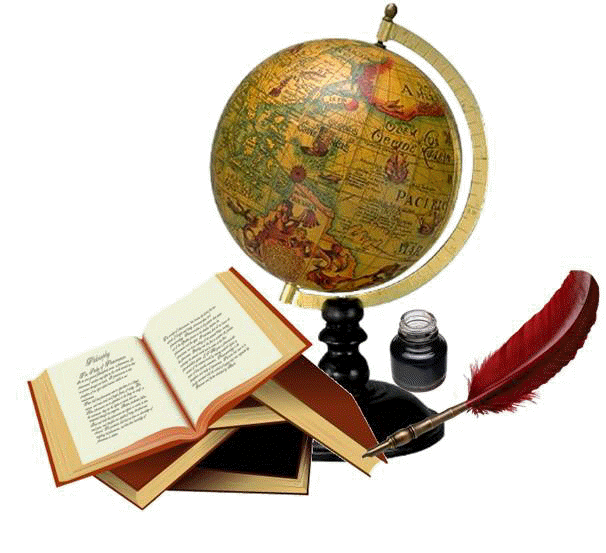 Проектная деятельность - это совместная учебно-познавательная, творческая или игровая деятельность, имеющая общую цель, согласованные методы, способы деятельности, направленная на достижение общего результата, которая способствует развитию самостоятельности, целеустремленности, ответственности, настойчивости, толерантности, инициативности. В процессе работы над проектом дети приобретают социальную практику за пределами школы, адаптируются к современным условиям жизни.
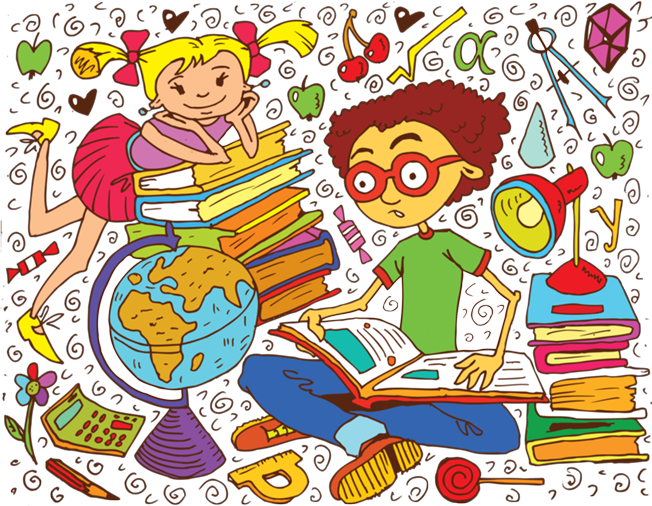 Новые отношения:
учитель
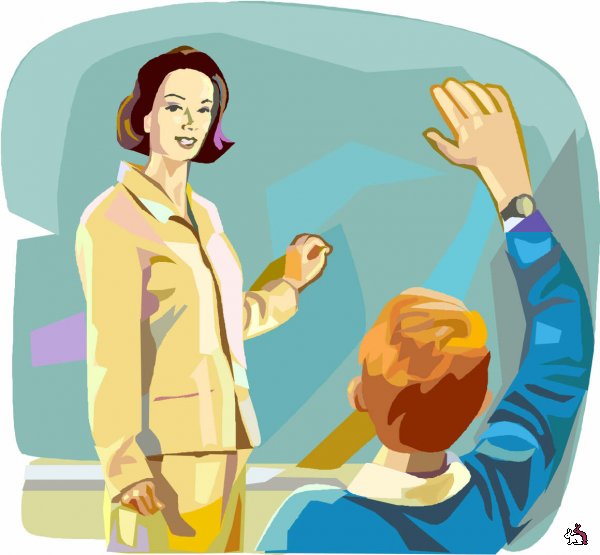 Помогает 
целеполаганию
Рекомендует 
источники 
знаний
Раскрывает 
формы и 
методы
Содействует
прогнозированию
 результата
Партнёр
Создаёт условия 
для активности
Помогает оценить 
результаты и 
провести рефлексию
Новые отношения:
ученик
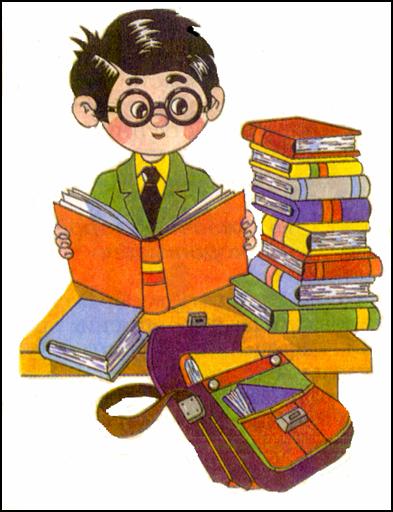 Субъект
обучения
Определяет 
цель
Открывает 
новые знания
Эксперимен-
тирует
Выбирает
Активен
Отвечает за
результат
Ученики обучаются:
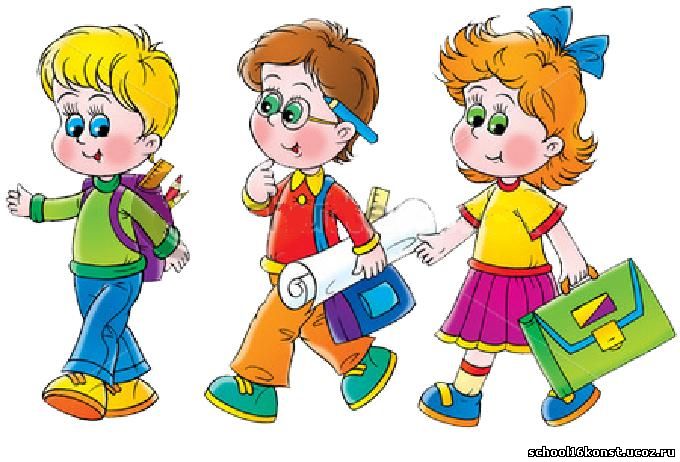 Работе в группе
Публичному выступлению
Конспектированию
Эксперименту
Поиску решения проблемы
Коллективной творческой 
деятельности
Выполнению длительного
Творческого задания
Реалистичность.
Расчёт на 
ресурсы школы
Инициатива
за учащимися
Планирование, 
гибкость,
корректировка
Педагогическая 
значимость
Требования к проекту
Решает 
конкретную 
проблему
Исследование
Систематизация,
обобщение 
знаний
Обобщения и 
выводы
Проведение 
рассуждений,
выдвижение и
обоснования 
тезисов
Анализ фактов, 
событий.
идей
Этапы проектирования
Разработка
рабочей
гипотезы
Поиск 
недостающих
знаний
Построение 
мысленной
модели 
объекта
Правила выбора темы
Совпадение
желаний с
возможнос
тями
Интересна 
ученику
Доступна и
соответствует
возрасту
Полезна и
выполнима
Стадии работы над проектом
Планирование

Проектирование (планирование)

 Поиск информации

 Продукт

Презентация

Портфолио
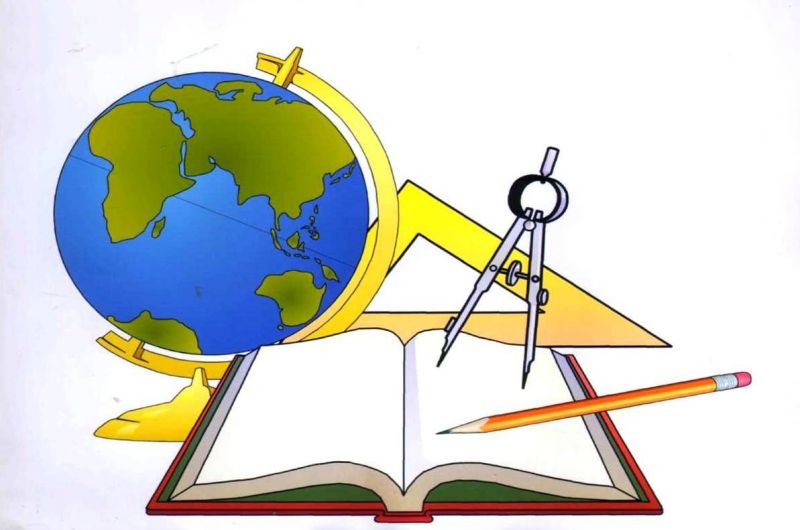 Виды проектов
Практико-ориентированный проект
Информационный проект
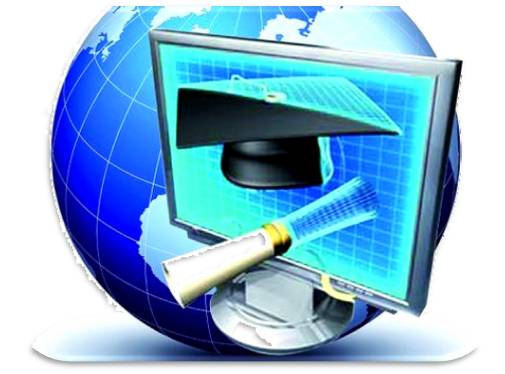 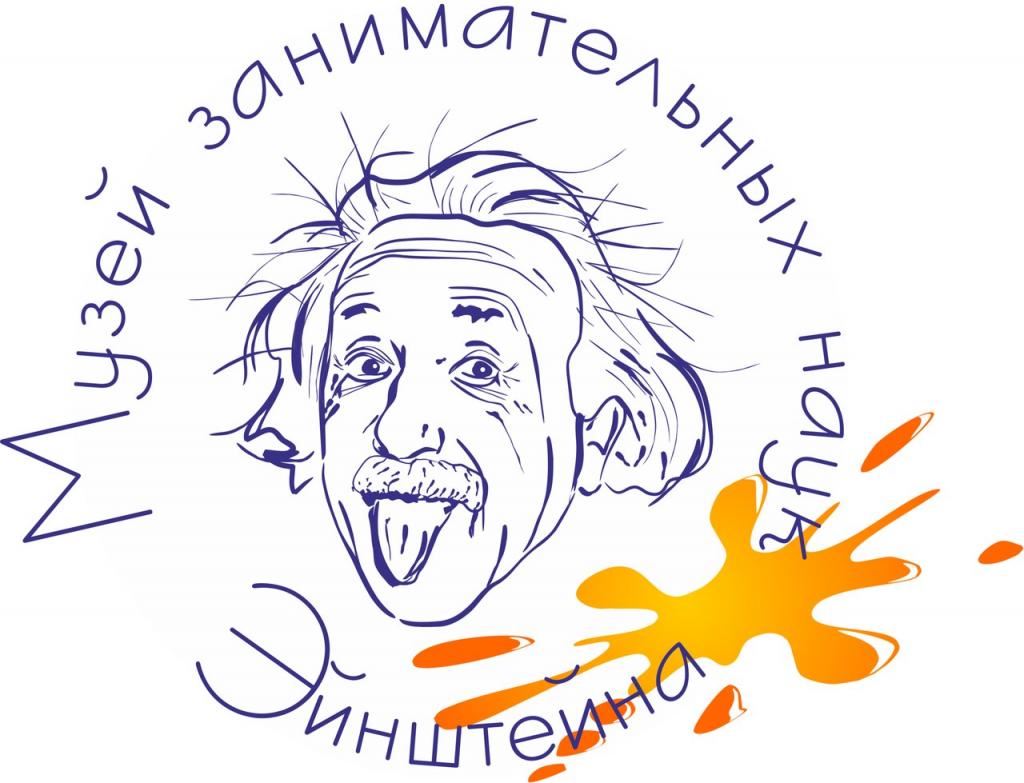 Экскурсия в музей
Энштейниум
Создание школьного 
информационно-методического центра
Виды проектов
Исследовательский проект
Творческий проект
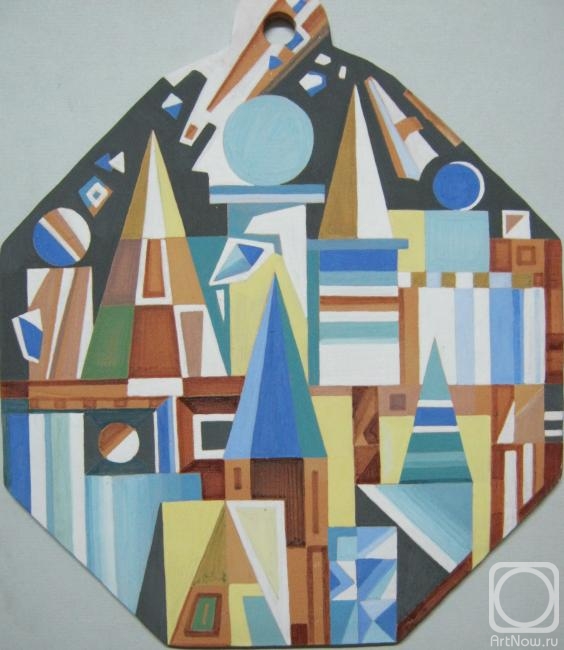 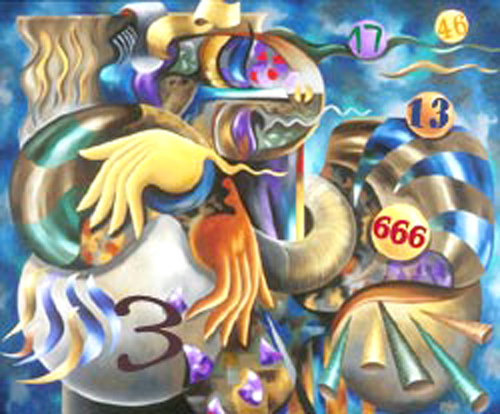 Миром правят числа
Съезд геометрических фигур
Виды проектов
Ролевой проект
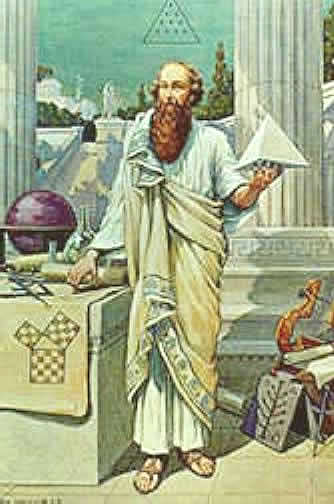 Пифагорейская школа
Лучший способ изучить что-либо, 
открыть это самому.
Д.Пойа.
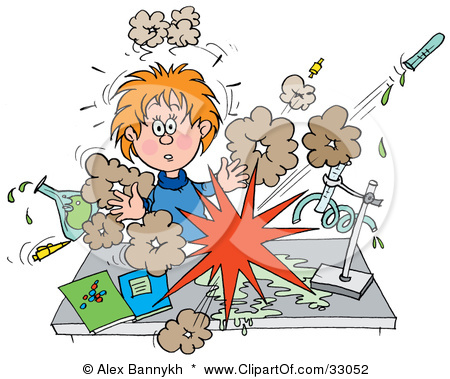